Figure 2 Cell distribution of myosin VIIA in the human retina. In a 10 week old fetus ( A ), myosin VIIA is detected ...
Hum Mol Genet, Volume 5, Issue 8, August 1996, Pages 1171–1178, https://doi.org/10.1093/hmg/5.8.1171
The content of this slide may be subject to copyright: please see the slide notes for details.
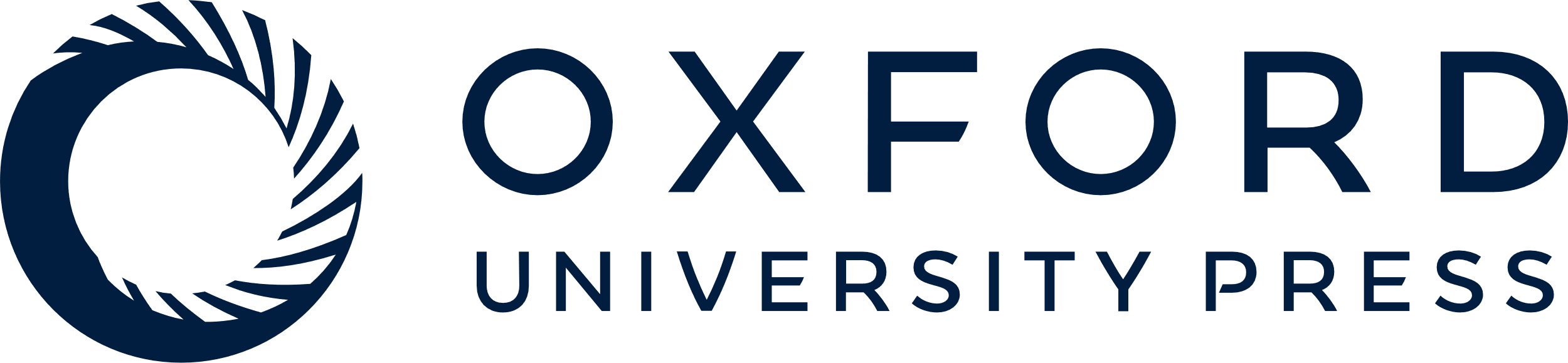 [Speaker Notes: Figure 2  Cell distribution of myosin VIIA in the human retina. In a 10 week old fetus ( A ), myosin VIIA is detected exclusively in the retinal pigment epithelium (RPE) cells; no immunolabeling is present in the neural retina (NR). At 24 weeks ( B ), myosin VIIA is present in the pigment epithelium cells and in the photoreceptor cells (Ph). In the adult photoreceptor cells ( C ), myosin VIIA is concentrated in the inner segments (IS), base of outer segments (OS) and synaptic endings (SE). The space between RPE and photoreceptor cells in (B) is due to the detachment of the neural retina during tissue preparation. Confocal microscopy. Scale bars = 50 µm. 


Unless provided in the caption above, the following copyright applies to the content of this slide: © 1996 Oxford University Press]